Agrolesnictví – novinka nebo návrat k tradicím
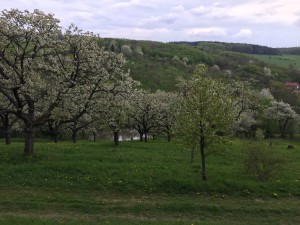 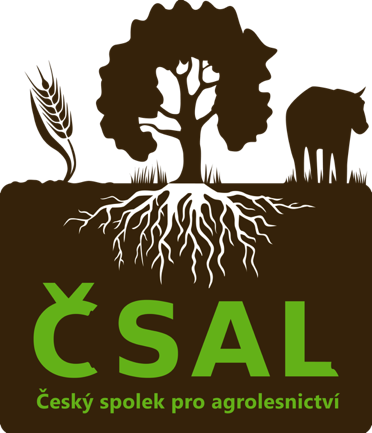 Současný stav ALS v ČR a Evropě
Jakub Houška
VÚKOZ, v.v.i.; ČZU v Praze, Český spolek pro agrolesnictví - ČSAL
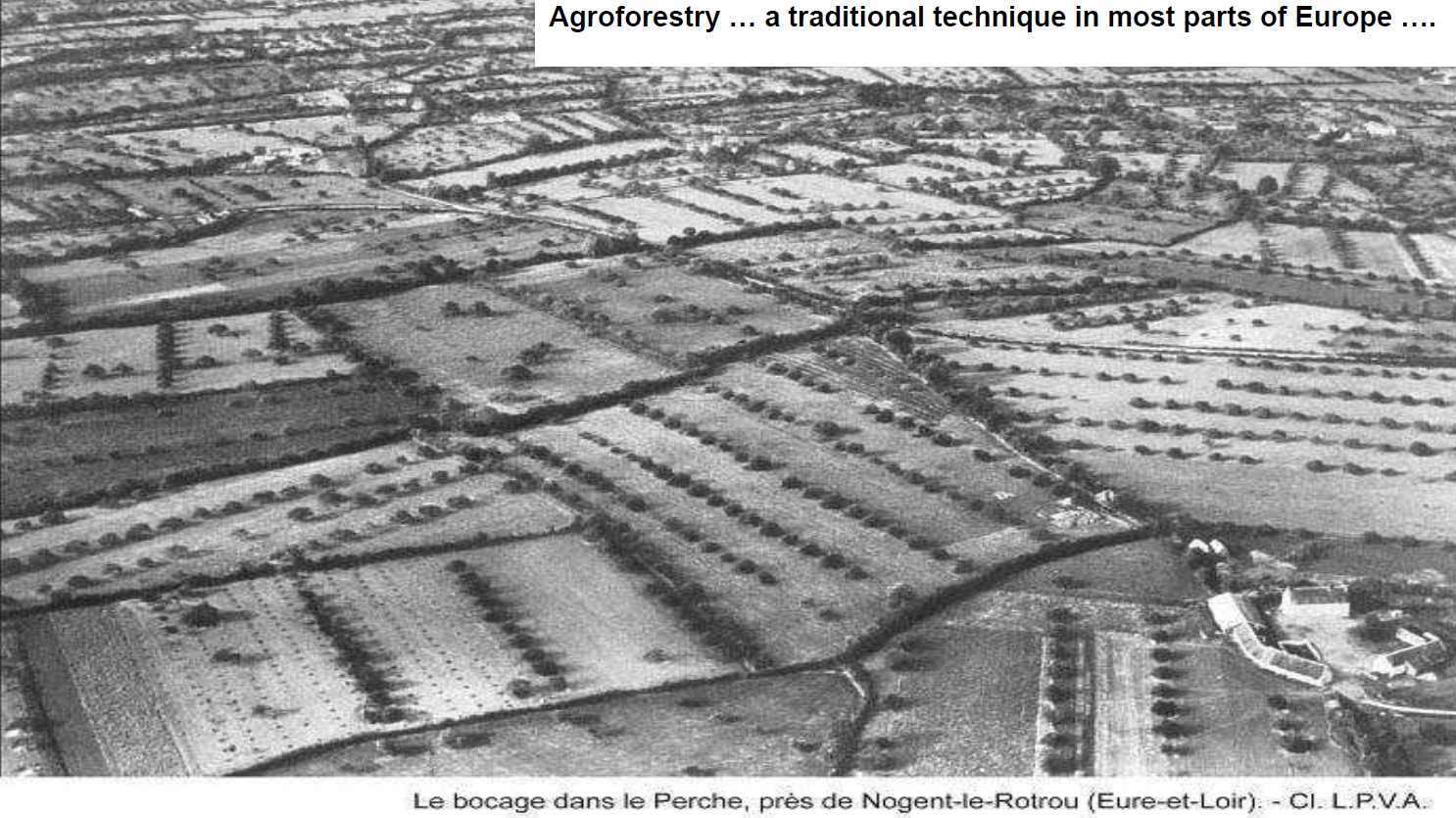 Agrolesnictví bylo velmi rozšířené po celé Evropě- na našem území se na stromy na ZP v evidenci ‚zapomnělo‘ po pol. 19 st. (Lawson, 2018)
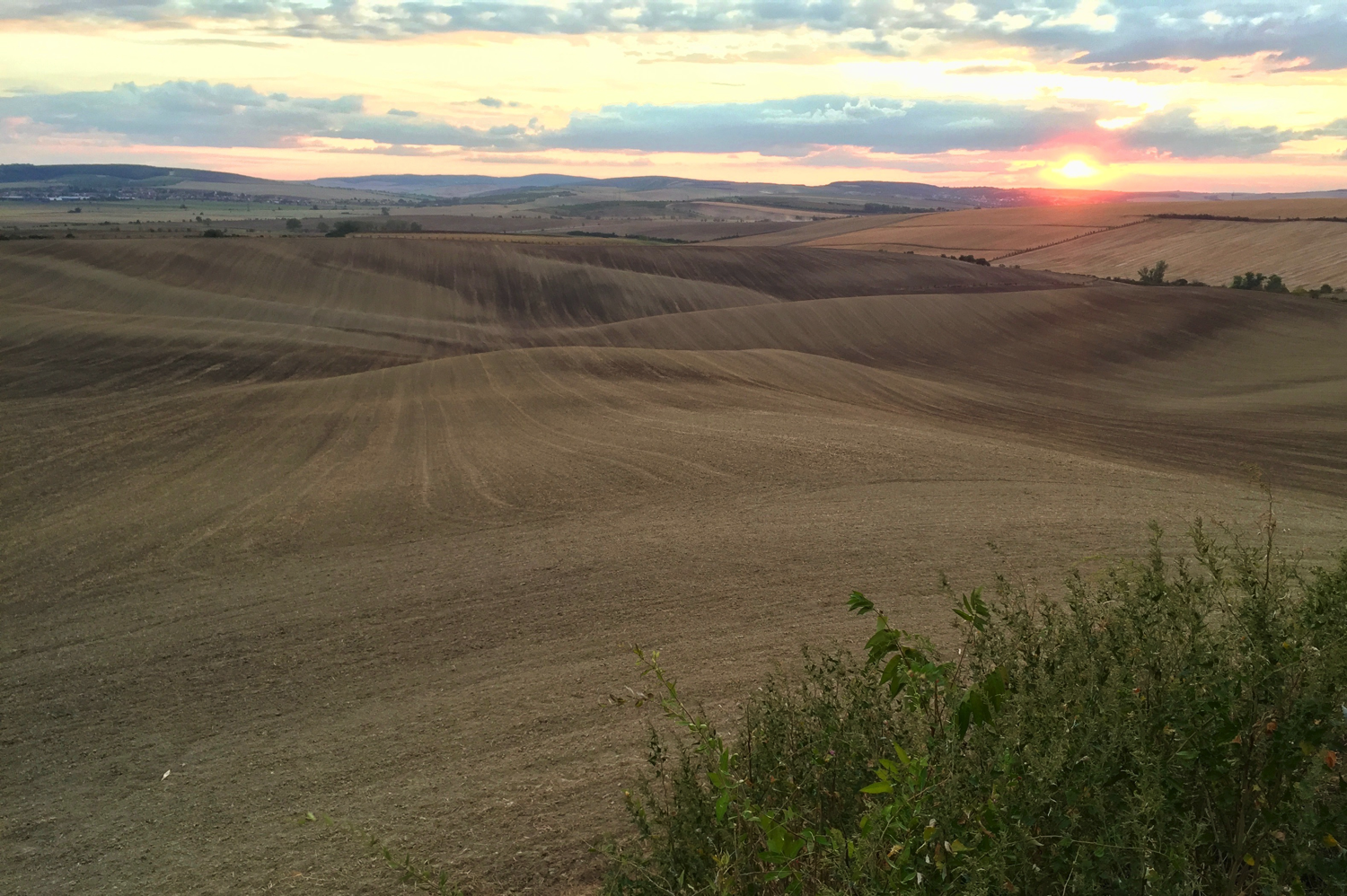 11.07.2019
2
Co je agrolesnictví?
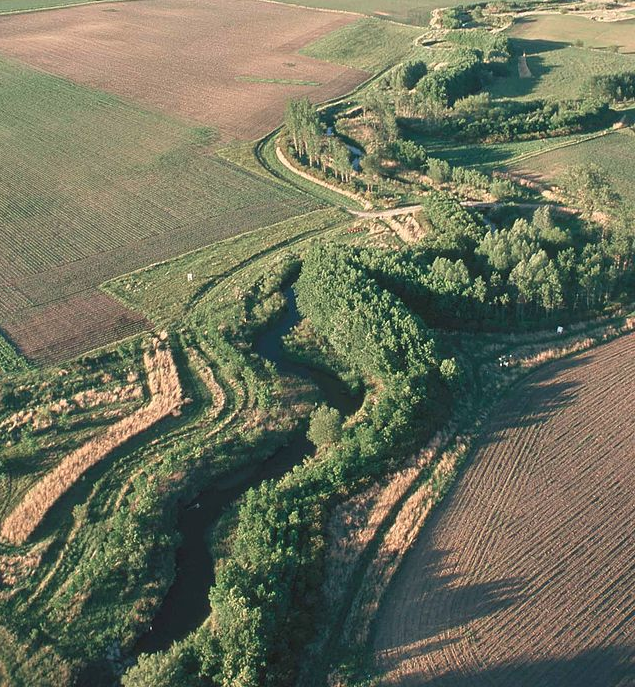 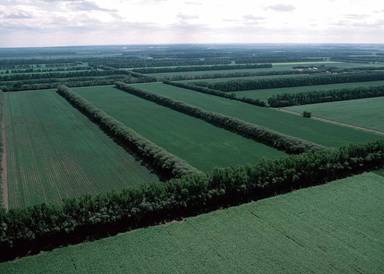 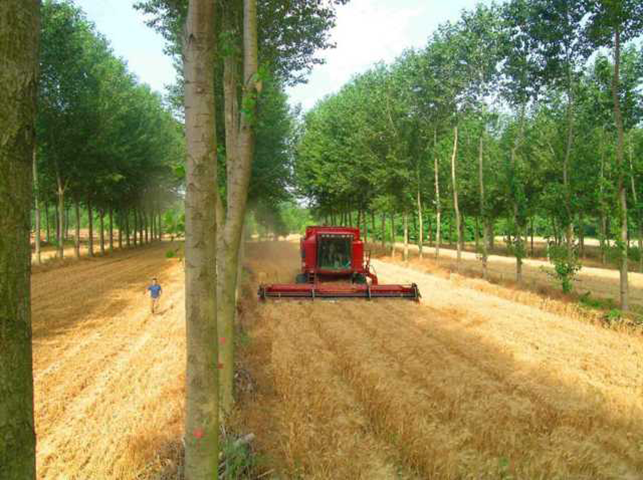 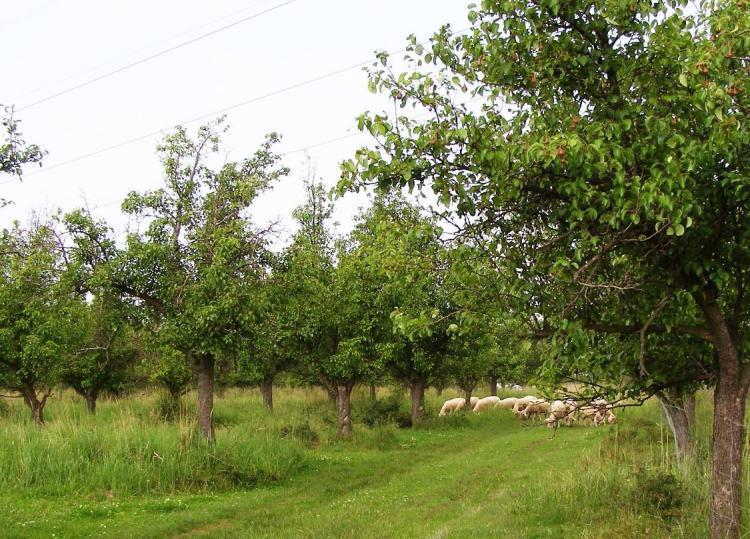 Definice agrolesnictví v Evropě
EU nařízení 1305/2013 (článek 23)
„Zemědělsko-lesnickými systémy“ se rozumějí systémy využívání půdy, v jejichž rámci je stejný pozemek zároveň využíván k pěstování stromů a k zemědělské produkci. Min. a Max. počet si určí členské státy...
https://eur-lex.europa.eu/legal-content/CS/TXT/PDF/?uri=CELEX:02013R1305-20180205&qid=1544091839814&from=CS 

ČSAL
Agrolesnictví je způsob hospodaření na zemědělské nebo lesní půdě, který kombinuje pěstování dřevin s některou formou zemědělské produkce na jednom pozemku a to buď prostorově, nebo časově. Podmínkou je, že složky agrolesnického systému (dřeviny, plodiny, zvířata, případně jiné) jsou pěstovány, resp. chována s hospodářským, environmentálním a/nebo kulturním záměrem.

Agrolesnictví = pěstování stromů/dřevin zemědělci (na zemědělské půdě)
NENÍ TO ZALESŇOVÁNÍ!
Definice obecně velmi široká – pro implementaci je nutné definovat jednotlivé typy
4
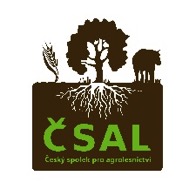 Role stromů v ALS (zemědělská funkce zachována)
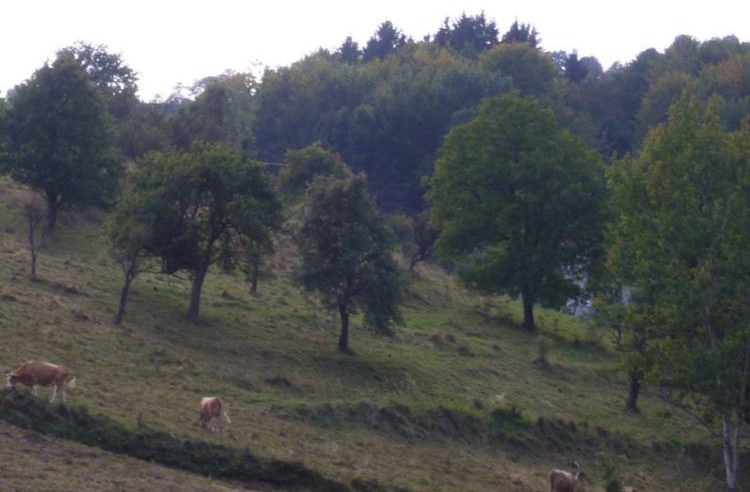 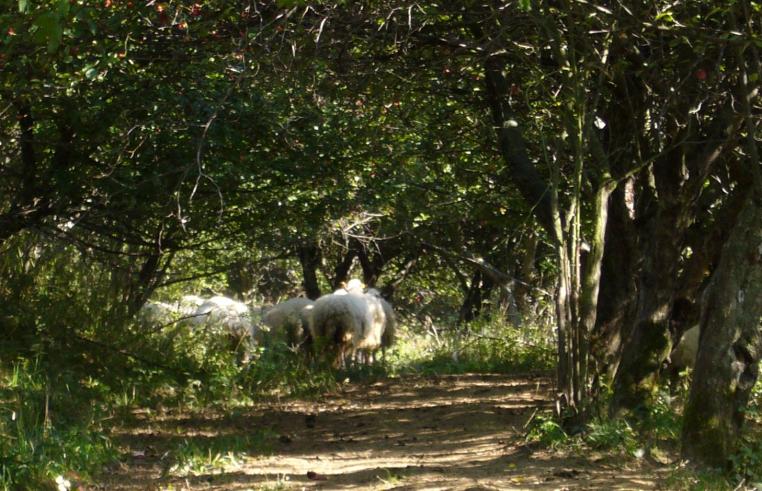 Tradiční ALS
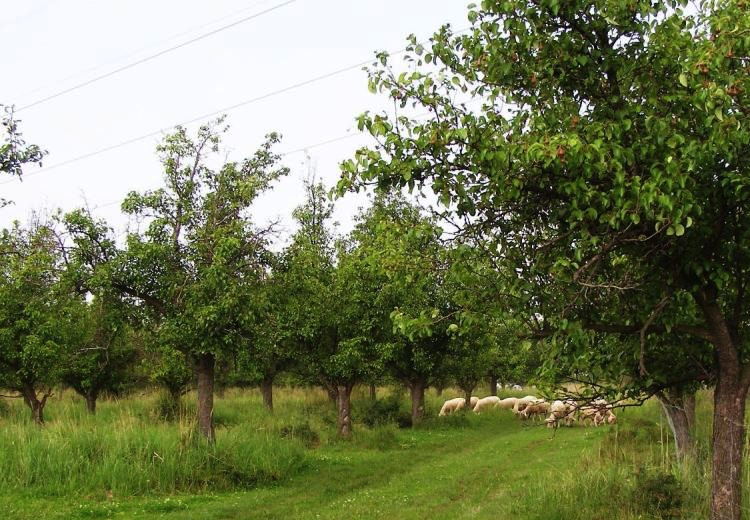 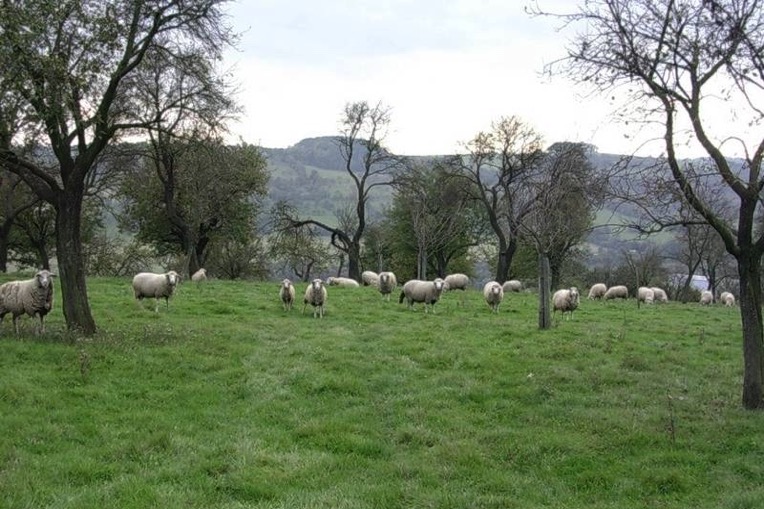 Pasené sady
Pasené sady– pasení ovcí v sadech (jabloně a hrušně)  – Bílé Karpaty
Živé ploty, liniové výsadby na okrajích polí, větrolamy, břehové porost
Kolektivizace a spojování polí do  větších bloků vedlo k jejich výraznému snížení,  nicméně některé zbytky lze stále nalézt především v horských oblastech- oproti minulosti produkční využití chybí
Silvopasorální: Stromy a hosp. zvířata
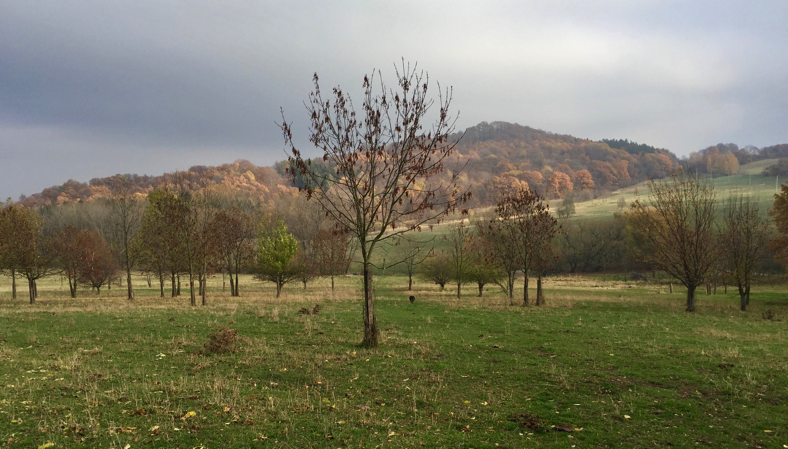 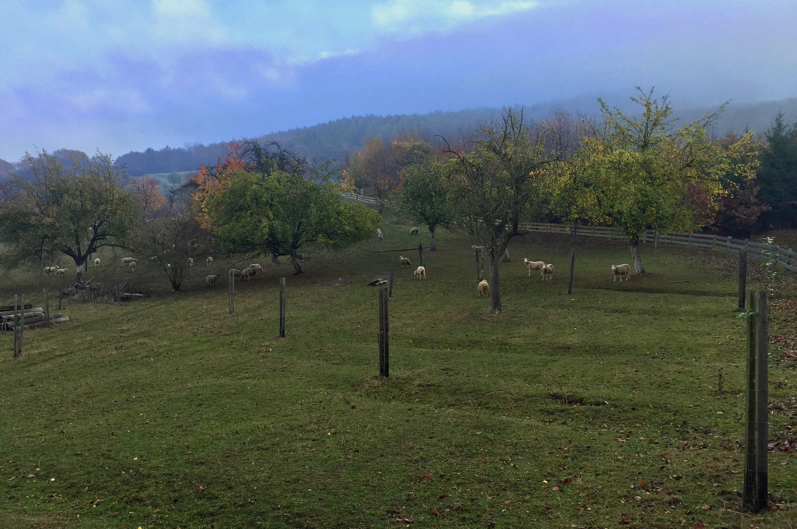 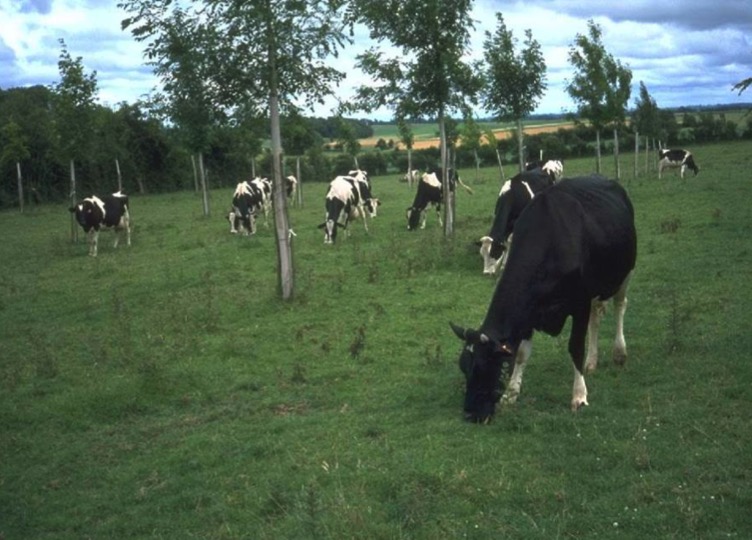 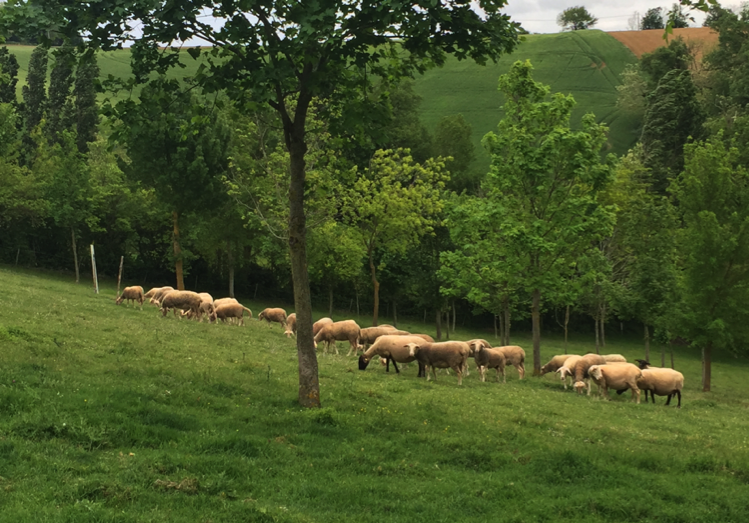 [Speaker Notes: Trees are multifunctional in their provision of resources for animals; they provide shelter from rain and wind, shade from the sun, cover from predators, and a diversity of foraging resources, including fodder from the trees. 
On wet days, the effects of wind reduction by tree shelter can increase the minimum temperature by 2 or 3°C 
New Zealand silvopastoral system, Pinus radiata trees planted at 400 stems/ha-1 reduced wind run by 78% compared to open pasture, and densities of 100 and 200 stems/ha-1 reduced wind run by 44 and 45% respectively
Evaporative cooling is the primary mechanism by which cattle reduce their temperature, and this is affected by humidity, wind speed, and physiological factors such as respiration and sweat gland density. By providing shade, trees can reduce the energy needed for regulating body temperatures, and so result in higher feed conversion and weight gain. 
Research in southern United States found that cattle that had been provided with shade reached their target weight 20 days before those with no shade (Mitlohner, Morrow et al. 2001). Higher respiration rates and lower activity rates of those cattle without shade were thought to reduce productivity.
During cooler months, windbreaks and shelterbelts provide valuable protection from the wind for livestock, particularly for new-born lambs and freshly shorn sheep. When livestock have been protected from winter storms by windbreaks, significant savings in feed costs, survival and milk production have been reported by producers in Dakota, US 
Increases in percentage crude protein of silvopastoral pasture may be attributable to either a decrease in photosynthates (i.e. consequent rise in N concentration) or increased SOM mineralisation under trees providing more N for plant uptake
Feed value of willow is about 65-70% organic matter digestibility (Kemp, Barry et al. 2003), which is similar to lucerne hay. Crude protein levels vary throughout the season, with highest levels in the spring (17.0% and 19.6% for willow and poplar respectively)]
Silvoorebné: na orné půdě
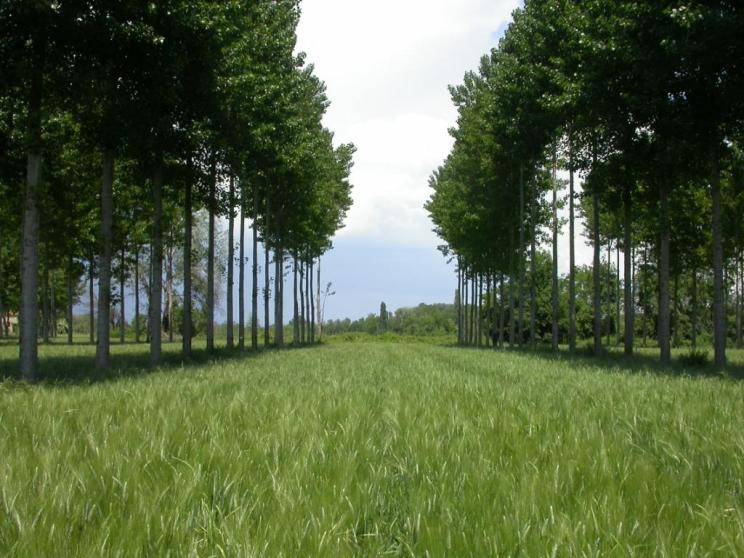 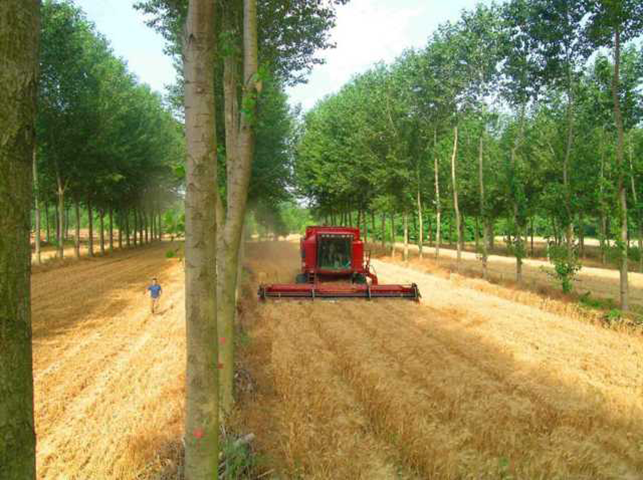 Alley cropping – Liniové výsadbyfenologická návaznost
Hybridní topoly a pšenice tvrdá, Francie (http://www.4bm.ca/services/agroforestry.cfm)
Ořešáky a pšenice tvrdá, Francie
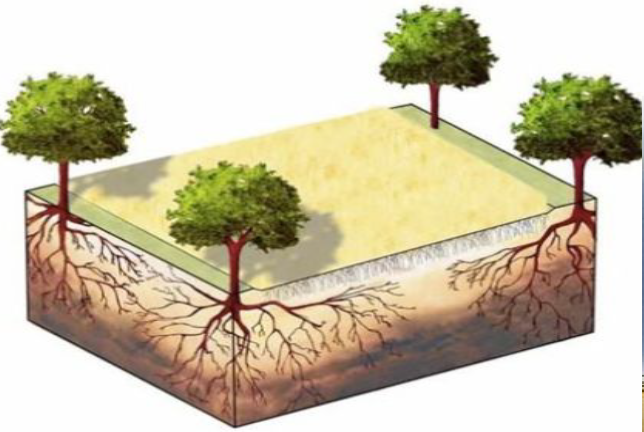 Kořeny a koruny stromů vyplňují nevyužitý prostor k produkci a zlepšují funkce a odolnost agroekosystému
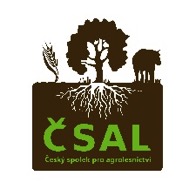 Restanclier, Francie – ořešák  a pšenice pšenice tvrdá
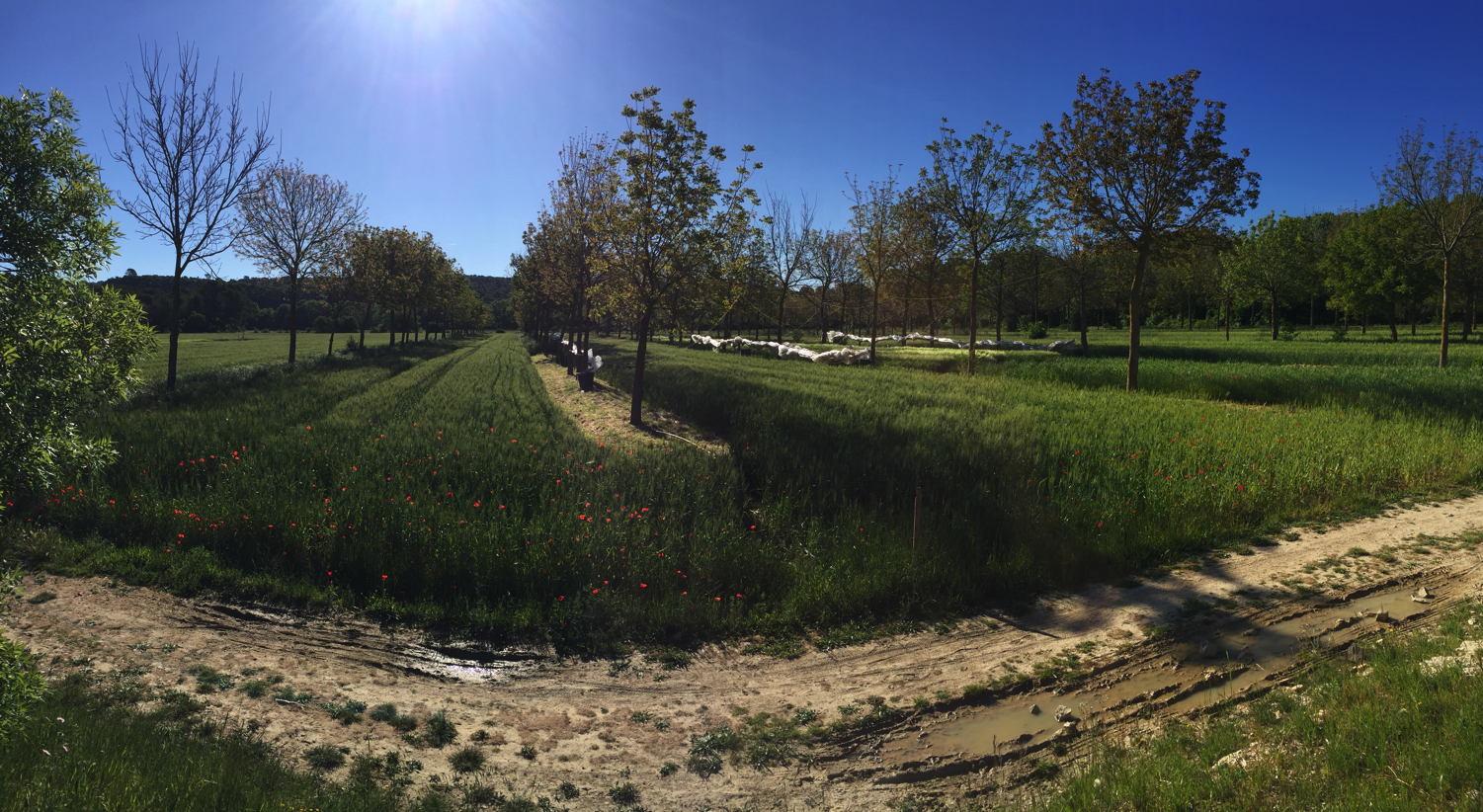 10
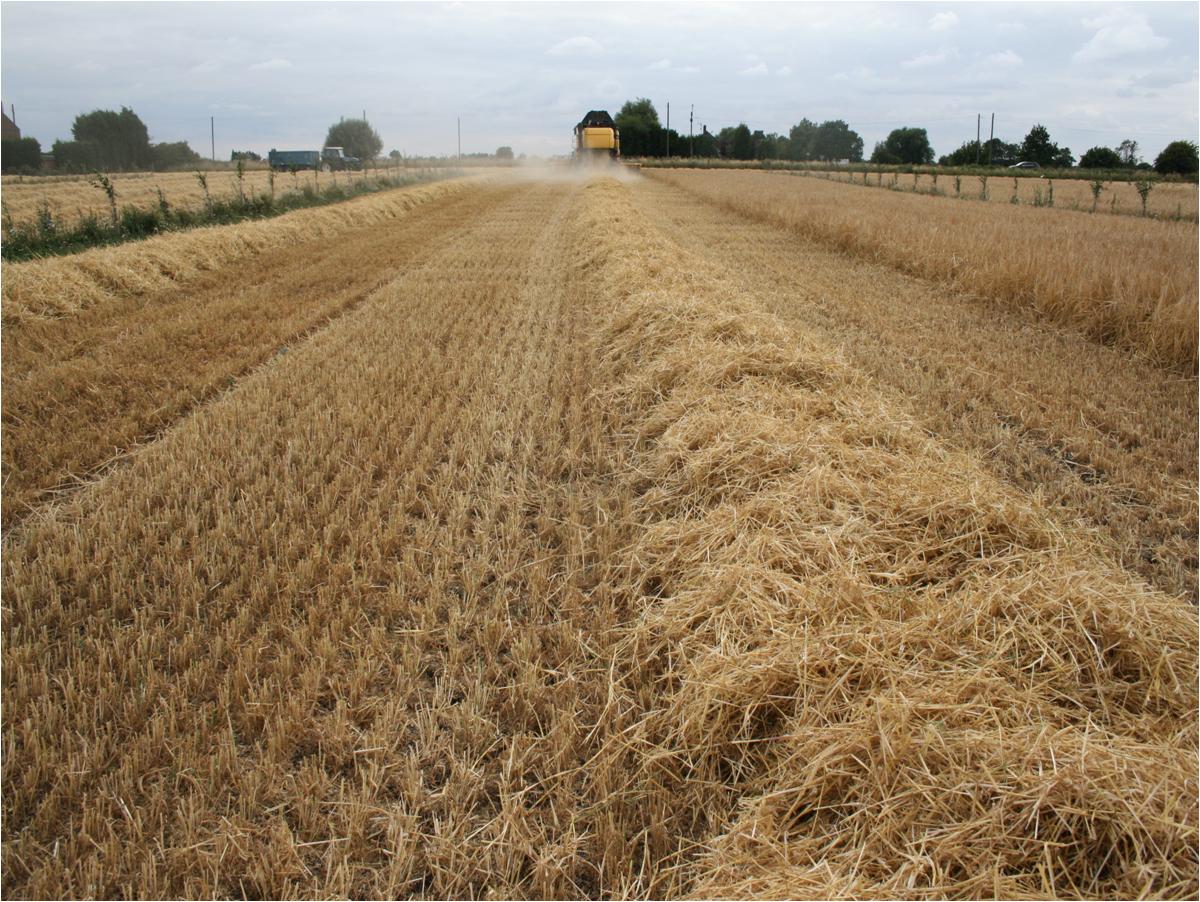 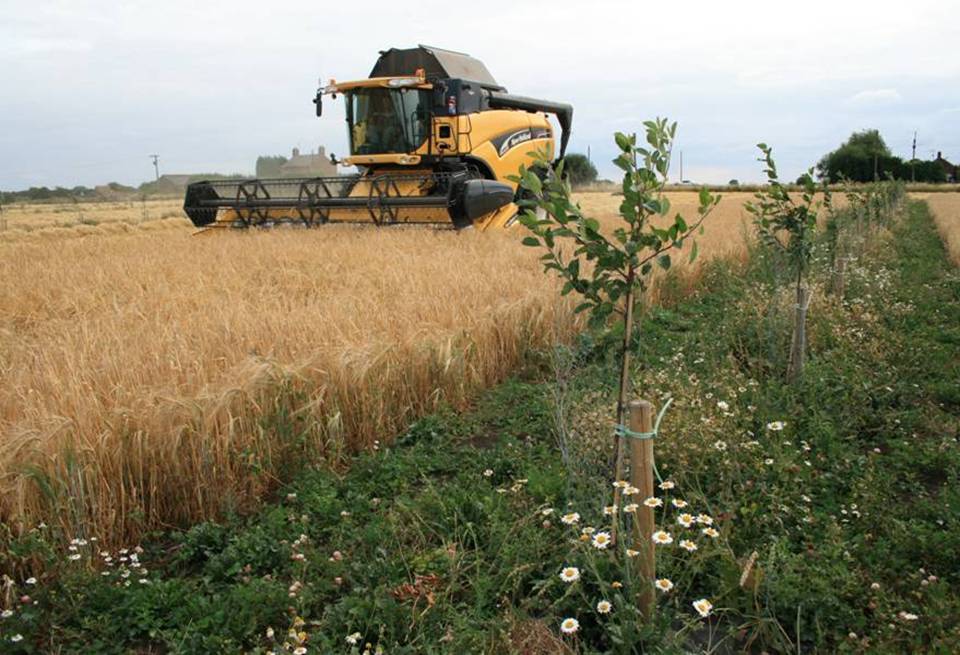 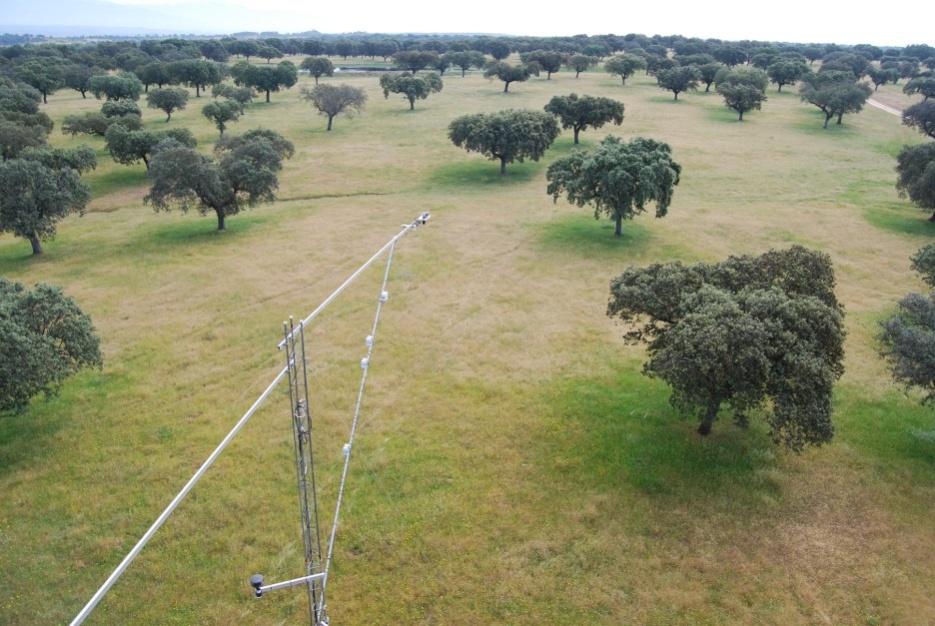 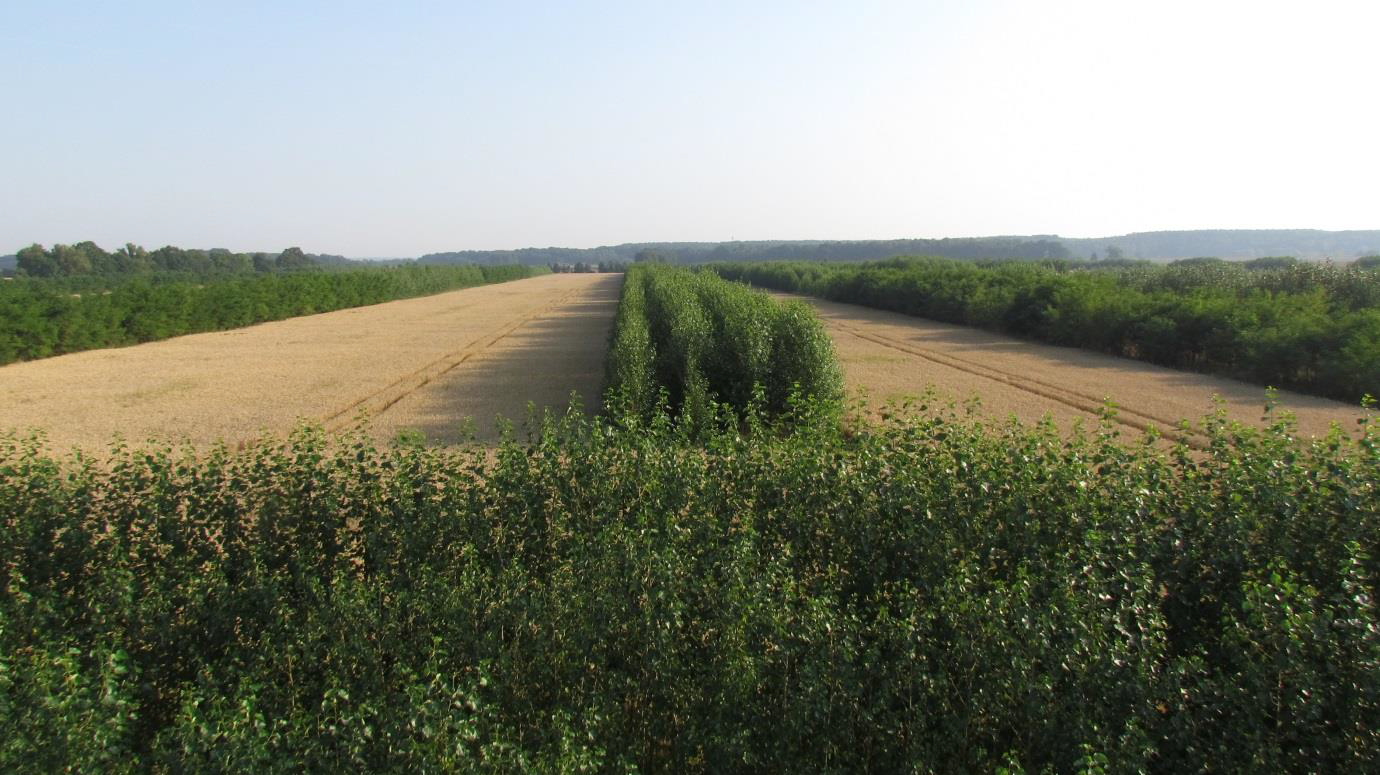 Alejový systém s RRD topol (Populus spp.), akát (Robinia pseudoacacia) a ozimá pšenice, SV Německo, Cottbus. Photo by Dirk Freese.
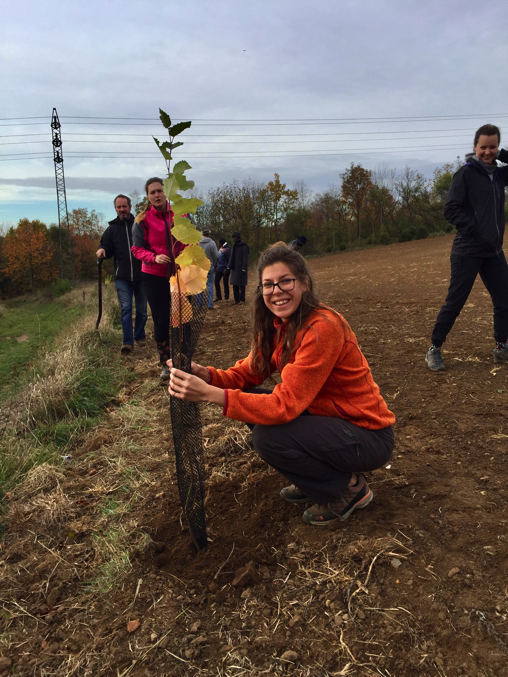 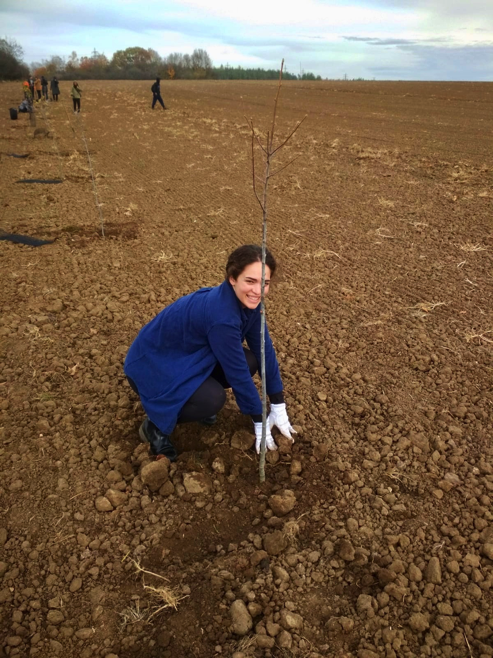 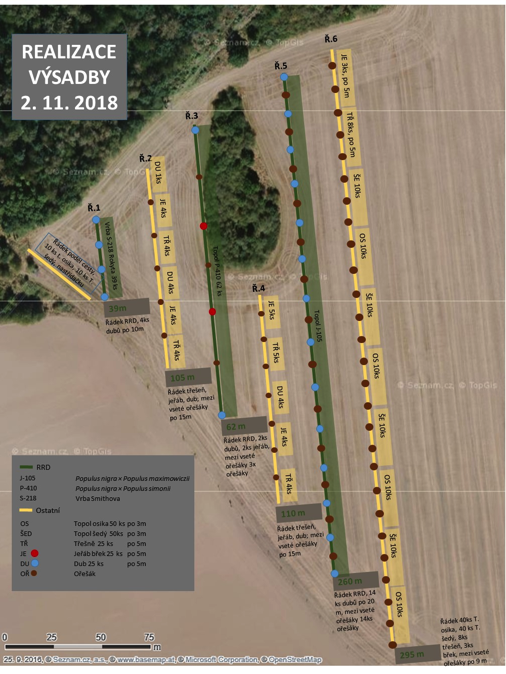 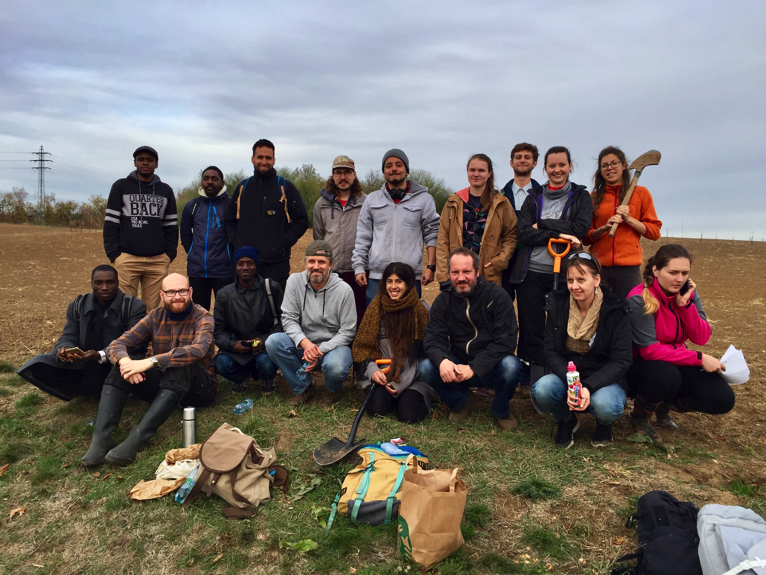 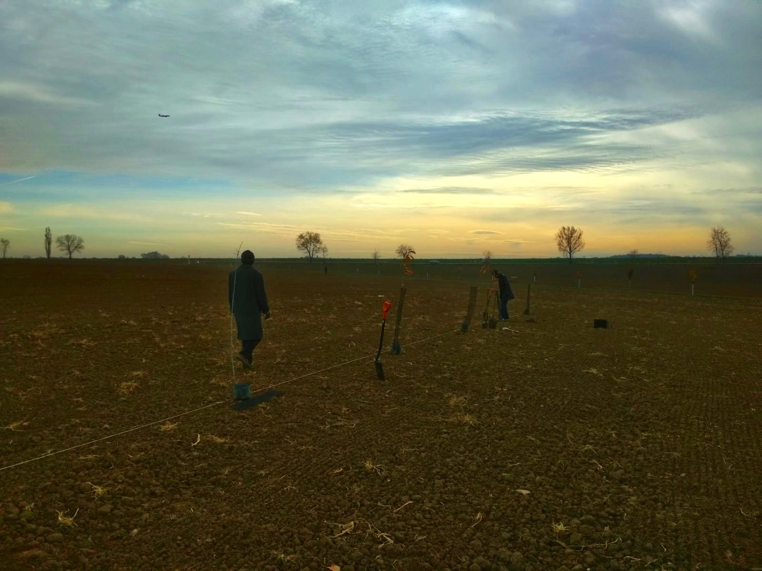 Farma Miller - Úholičky
11.07.2019
14
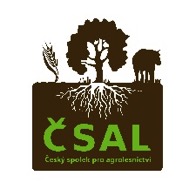 Rozsah ALS v EU
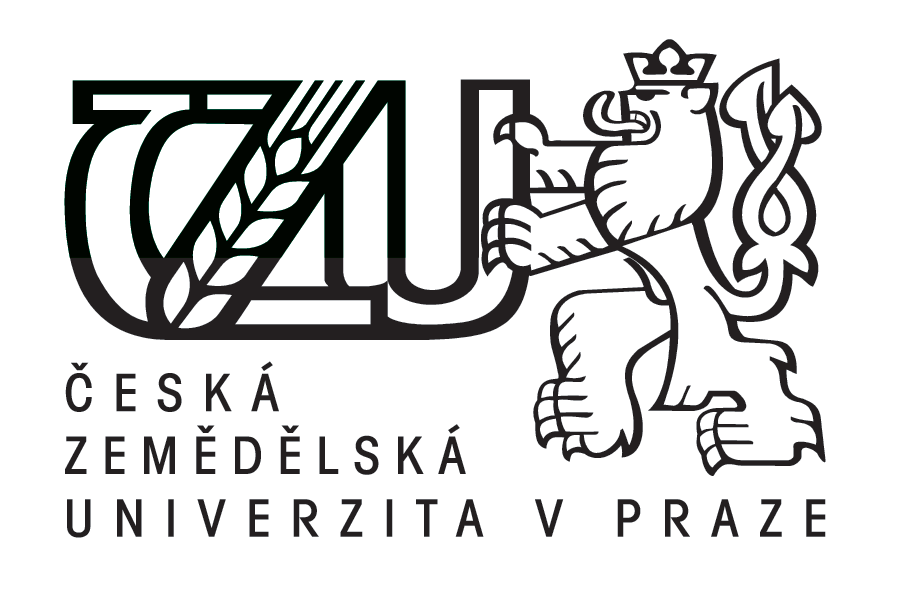 EU 27 – 15,4 mil. ha (3,6% rozlohy a 8,8% zemědělské půdy)
ALS s živočišnou produkcí (15,1m ha)
ALS s cennými dřevinami (1,1m ha)
ALS na orné půdě (0,3m ha)
Španělsko (5,6m ha), Francie (1,6m ha), Řecko (1,6m ha), Itálie, Portugalsko, Rumunsko, Bulharsko
% zem. půdy – Kypr (40%), Portugalsko (32%), Řecko (31%)
Polsko, Německo a ČR – 1-2%
Den Herder et al. 2017. Current extent and stratificacion of agroforestry in European Union. Agric Ecosyst Environ 241:121-132
11.07.2019
15
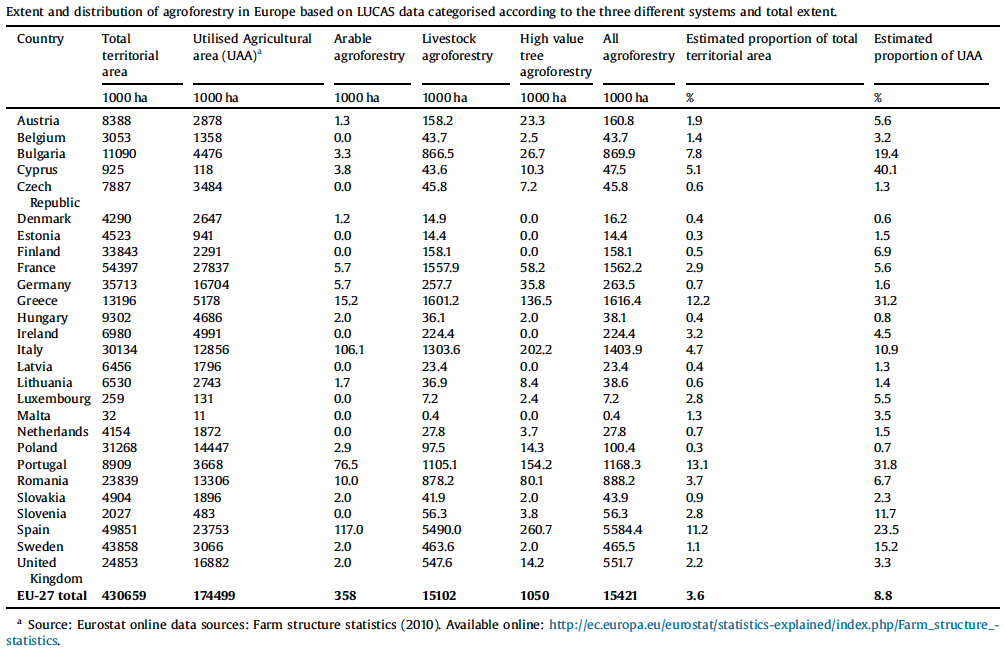 11.07.2019
16
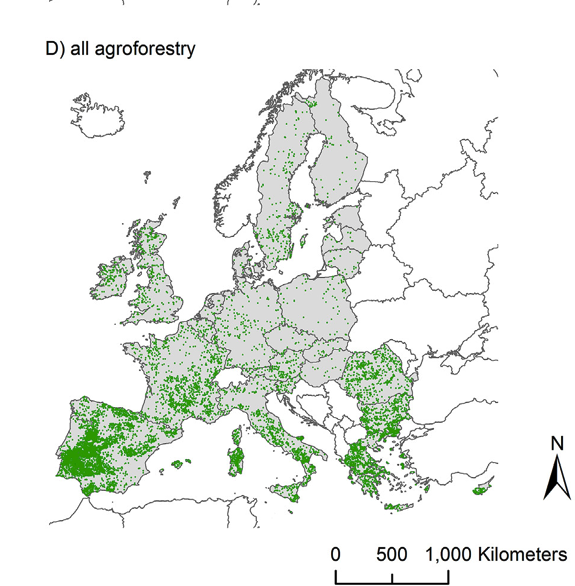 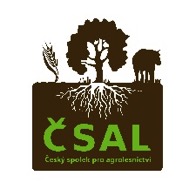 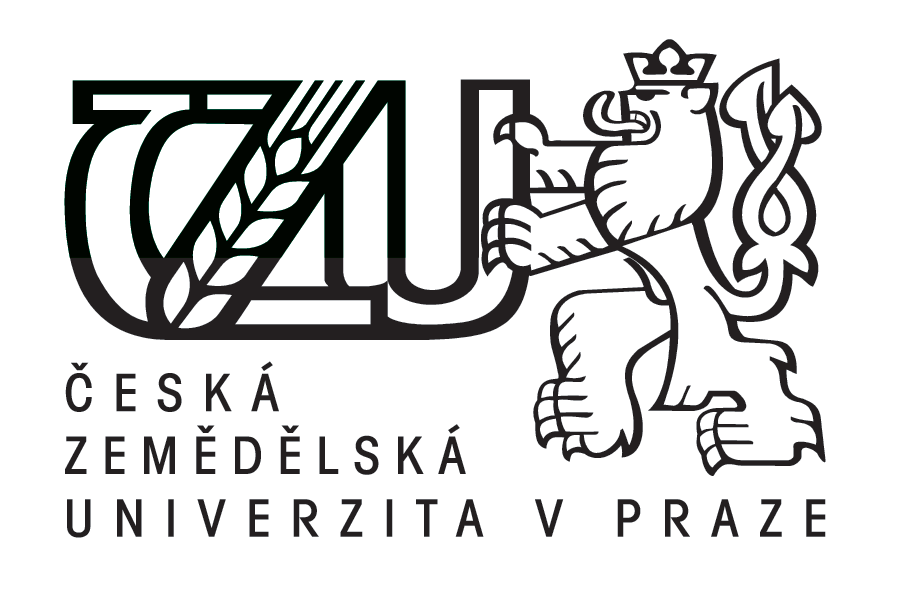 11.07.2019
17
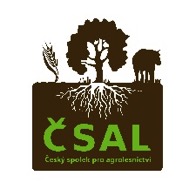 Evropská legislativa CAP
Zavedení agrolesnictví nařízení EU 1305/2013
Agrolesnictví jsou systémy využívání půdy, v nichž se pěstují stromy v kombinaci se zemědělstvím na stejné půdě .  
Finanční podpora pod dobu pěti let po založení ALS (80% přímých nákladů) z PRV (II. Pilíř) podopatření 8.2. 
Implementace závislá ne členských státech
PRV v 35 ze 118 regionů v EU (Francie 15 z 27, Itálie 5 z 21, Španělsko 6 ze 17, Portugalsko, Velká Británie 3 ze 4, Belgie 1 ze 2, Maďarsko, Řecko). 
EP Regulation No. 2018/0216/COD
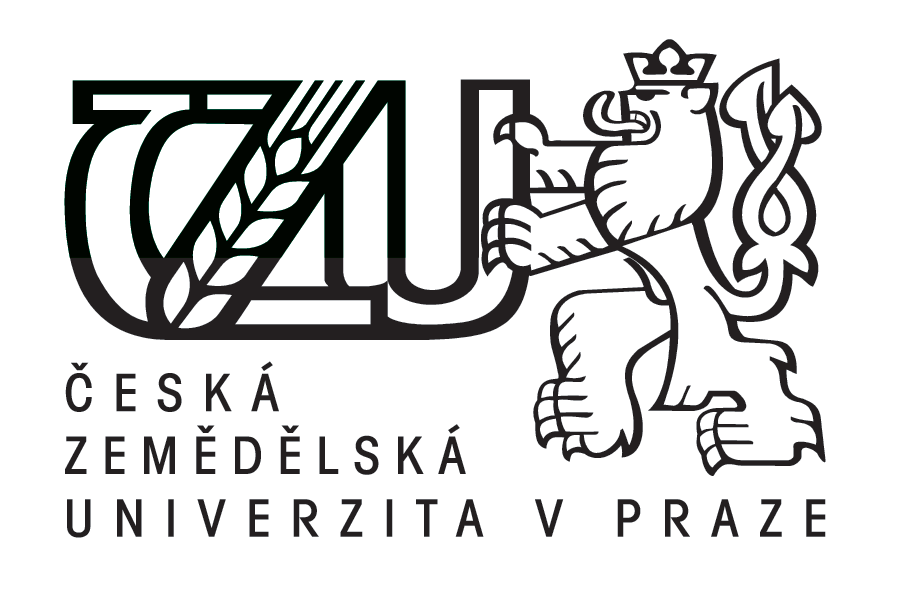 Článek 23. Zavádění, regenerace a obnova zemědělsko lesnických systémů
Podpora se poskytuje soukromým držitelům půdy a obcím a jejich sdružením a kryje náklady na založení, regeneraci nebo obnovu a roční přémii na hektar k uhrazení nákladů na údržbu po dobu nejvýše pěti let. 
80% částky způdobilých investic na zavedení zemědělsko-lesnických systémů
Závěr
Agrolesnické systémy mají řadu pozitivních environmentálních efektů v porovnání s tradičními agrosystémy:

Výrazná protierozní funkce (vodní i větrné);

Vylepšují bilanci živin (omezují potřebu externích vstupů);

Zlepšují biodiverzitu půdního prostředí; 

Snižují vyplavování nitrátů;

Mohou přispívat k remediaci půd;

Význam pro sekvestraci uhlíku v půdě a porostech dřevin (v souvislosti s globálními změnami klimatu);

Ochrana vod (chemismus, filtrace, vyrovnávají vodní bilanci v krajině);

Mohou být zajímavé i z hlediska produkčního a ekonomického, zvláště ve střednědobém a dlouhodobém časovém horizontu.
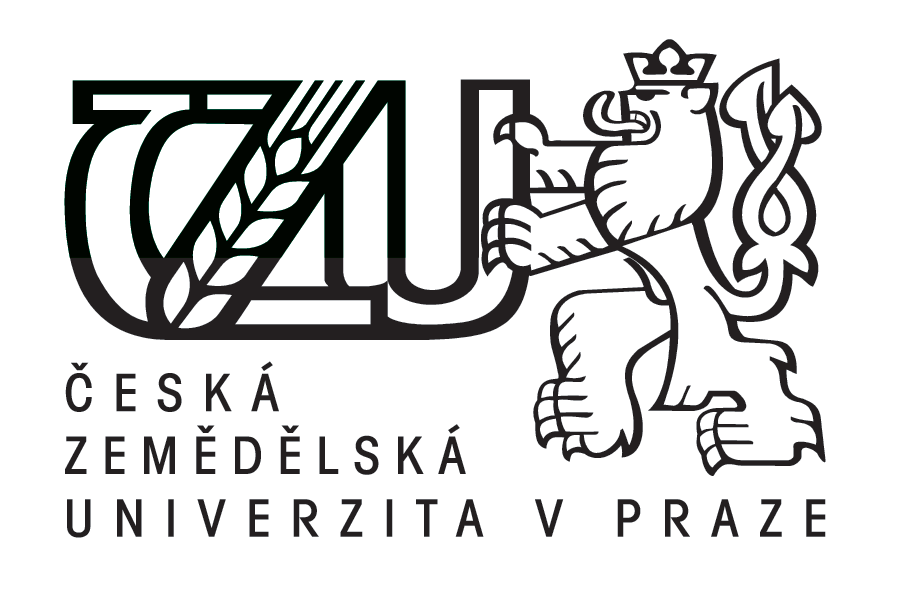 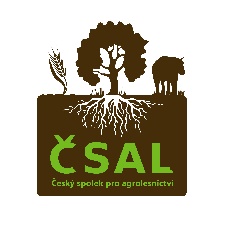 Český spolek pro agrolesnictví ČSAL
Vznik v roce 2014
Národní organizace EURAF
V současnosti 33 členů
Podpora a propagace ALS v ČR
Osvěta 
Legislativní vymezení agrolesnictví
Vzdělávání a poradenství
www.agrolesnictvi.cz 
Spolupráce s ASZ
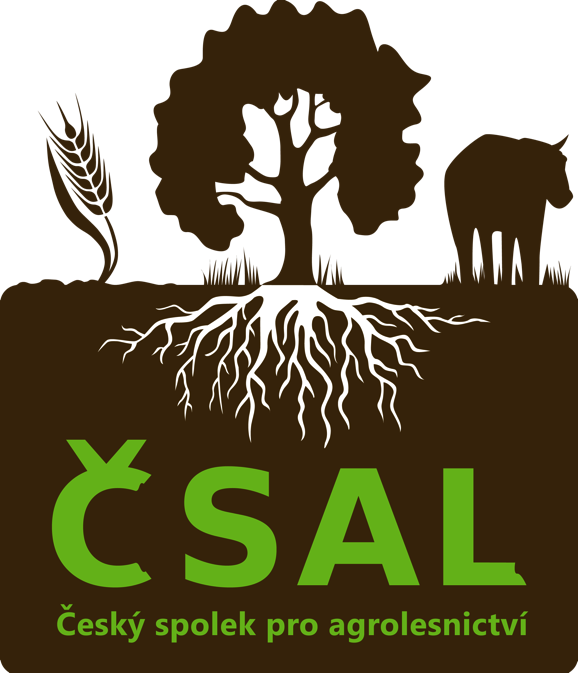 11.07.2019
20
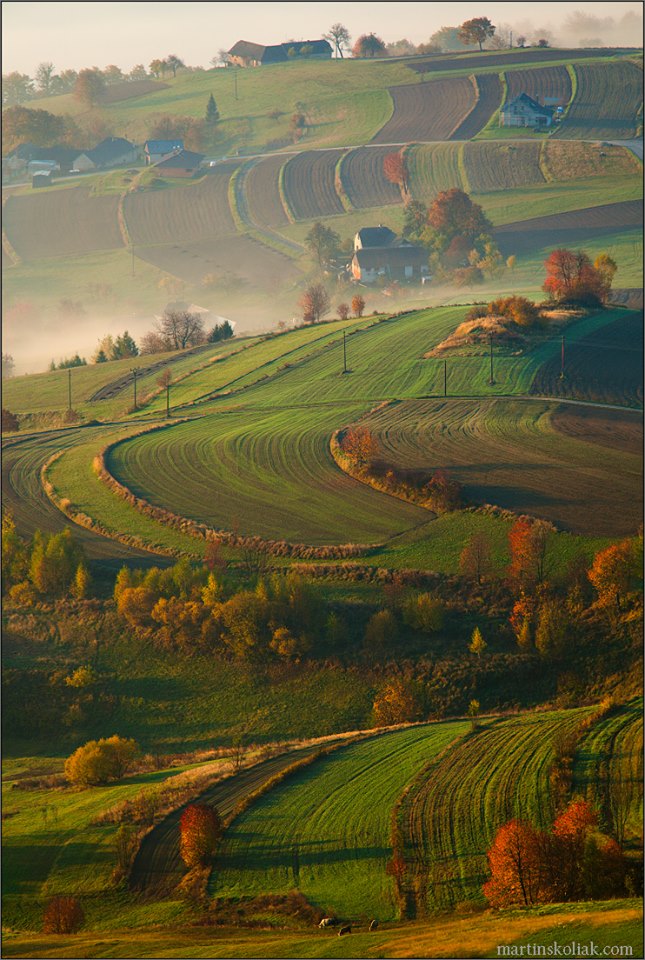 Děkuji za pozornost!
jakub.houska@vukoz.cz
info@agrolesnictvi.cz
DĚKUJI ZA POZORNOST
11.07.2019
22